Прохладненский   Технологический   колледж
Представляет
Интеллектуальную
ИГРУ
2013г.
Всякая
всячина
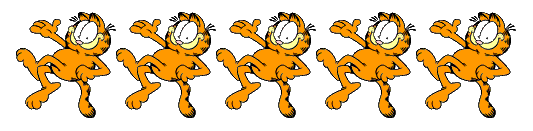 Разминка 

Варит отлично твоя голова: пять плюс один получается…
Вышел зайчик погулять, лап у зайца ровно…
Ходит в народе такая молва: шесть минус три получается…
Говорил учитель Ире, что два больше, чем…
Меньше в десять раз, чем метр, всем известно…
Ты на птичку посмотри: лап у птицы ровно …
У меня собачка есть, у нее хвостов аж…
У доски ты говори, что концов у палки…
Отличник тетрадкой своею гордится: внизу, под диктантом, стоит… 
На уроках будешь спать, за ответ получишь…
Вот пять ягодок в траве. Съел одну, осталось -…
Мышь считает дырки в сыре: три плюс две – всего…
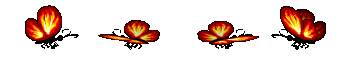 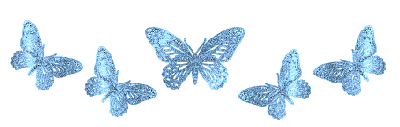 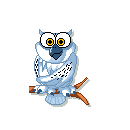 Каламбур
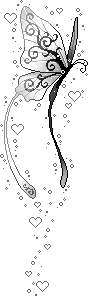 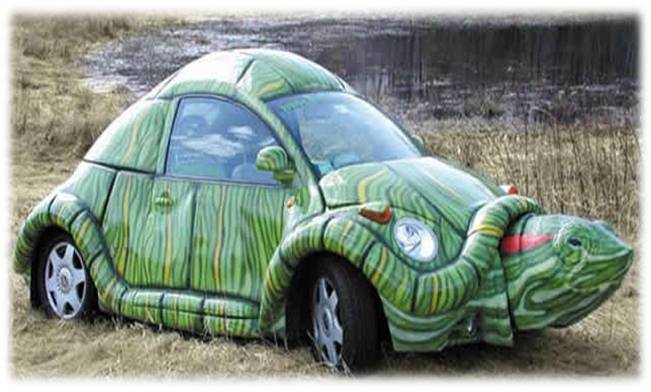 Анаграммы   в   стихах
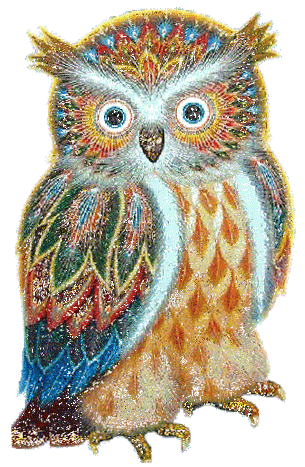 С хитрым иксом я дружу,
По секрету вам скажу,
Выбегая из тетрадки,
Задает он мне загадки.
Кто ответит, например,
Что такое ИКС + Р?
Кто ответит, например,
Что такое ИКС + Р?
Риск
Думал я весь день вчера,
Что такое ИКС+РА?
Искра
Подсказал мне старший брат,
Что такое ИКС + РАТ?
Старик
Догадался я без брата,
Что такое 
ИКС + РАТА?
Актриса
Долго мучил я соседа,
Что такое 
ИКС + РЕДА?
Не решила вся квартира,
Что такое 
ИКС + ИРА?
Ириска
Редиска
ИКС + Н + РА + ТА,
То с бензином, то пуста?
Канистра
ИКС + ТА + НА + РА 
Кто решил, тому “Ура!”?
Санитарка
Фразеологическая 
                                   математика
Вставьте числа, математические термины и понятия 
в известные всем фразеологизмы
Очень глуп – у него всего … извилины.
Очень горько плакать – плакать в …… ручья.
Абсолютно не нужен – как собаке ….. нога.
Очень умен – …..пядей во лбу.
Что-то лишнее, не нужное – ….. колесо в телеге.
Наивысший подъём, взлет – ….. вал.
Не общаться, не выходить из дома – жить в ……. стенах. 
Основа основ …… кита.
Враждебная агентура внутри страны – ….. Колонна.
Будь точен и внимателен при шитье и кройке – …… раз отмерь, ……. отрежь.
Шифровки
……ИКС……кухонный аппарат
……ИКС……жидкое лекарство
……ИКС……рассказ в картинках
……ИКС……минимальный элемент изображения на мониторе компьютера
……ИКС……часть слова
МУСАМ  -  это ..……
ТИР – это .…………. 	
СЛЮП – это ………. 	
ГКУР – это …………. 	
СОЛЧИ – это ………
СУММА
ТРИ
ПЛЮС
КРУГ
ЧИСЛО
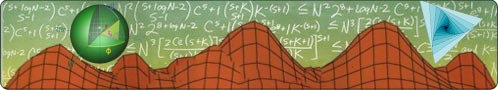 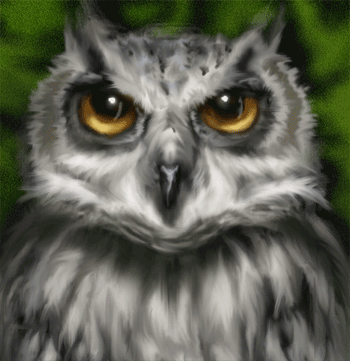 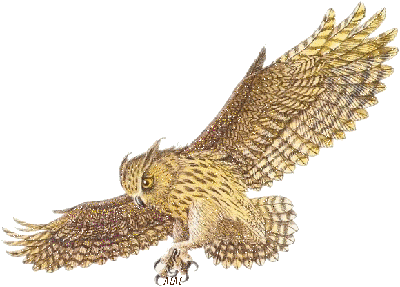 РЕБУСЫ
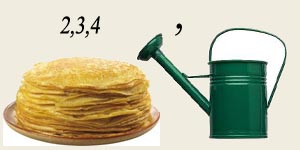 линейка
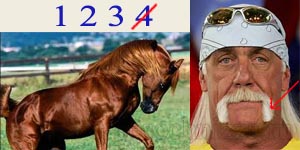 конус
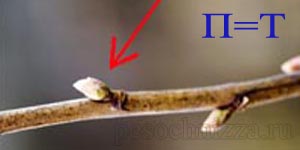 точка
транспортир
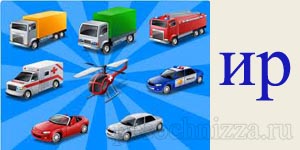 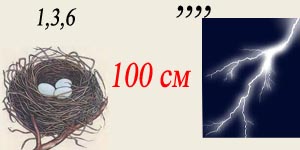 геометрия
доказательство
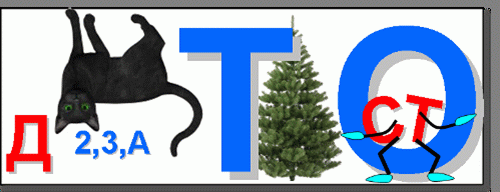 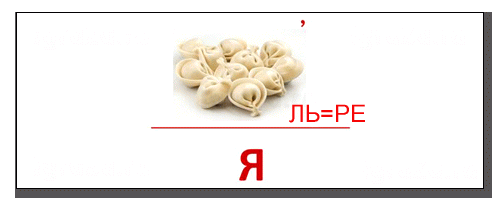 переменная
парабола
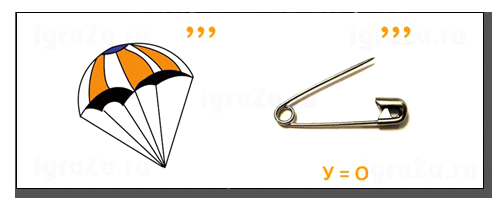 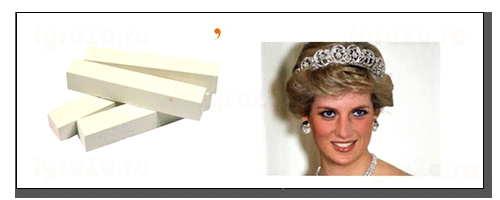 медиана
знаменатель
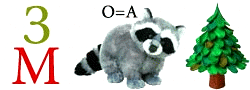 дискриминант
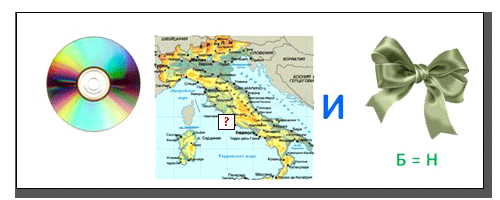 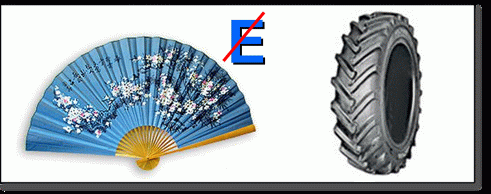 вершина
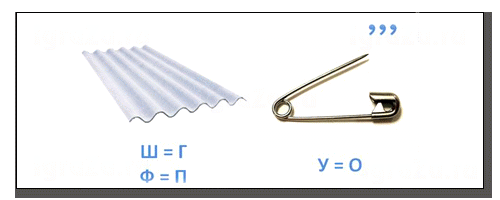 гипербола
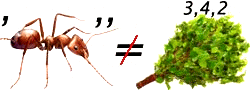 уравнение
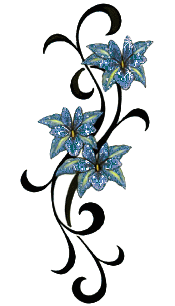 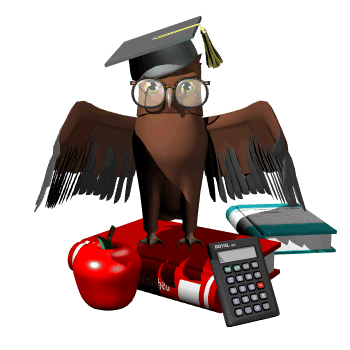 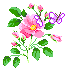 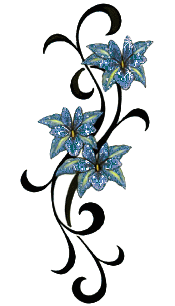 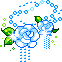 ЛОГОГРИФЫ
В  первой  части  логогрифа  надо  догадаться, о каком слове говорится. Затем в отгаданное  слово  вставить добавочно  одну  или  две  буквы  и получить  новое  слово.
Арифметический  я  знак,
В задачнике найдешь меня  во многих строчках,
                Лишь “О” ты вставишь, 
   Зная как , и я – географическая точка.
плюс - полюс
Я – цифра меньше 10,
Меня тебе легко найти.
Но если букве  “Я” 
Прикажешь рядом встать:
Я – все: отец, и ты, и дедушка, и мать!
семь - семья
Я – пространственное тело,
И не сложен я с натуры,
Если ж вставить “Л” умело,
Стану домом я культуры.
куб - клуб
Я – высокая  скала,
Если в слове  буква  “А”,
Если  “А”  на  “Б”  меняем,
То  верблюда  вспоминаем.
гора - горб
Он – грызун не очень мелкий,
Ибо чуть побольше белки,
А заменишь “У” на “О” – 
Будет круглое число.
сурок -  40 /сорок/
Мой первый слог найдешь тогда,
Когда в котле кипит вода,
Местоименье – слог второй,
А в целом – столик школьный твой.
Пар + та = парта
волшебное
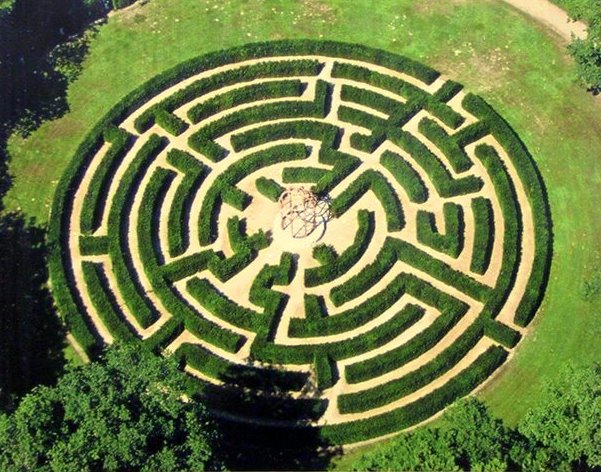 слово
Составить  как  можно  больше  слов  из  букв волшебного   слова…..
                                                                  (е=ё)
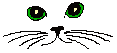 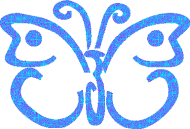 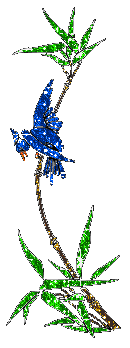 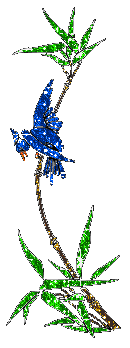 АРИФМЕТИКА
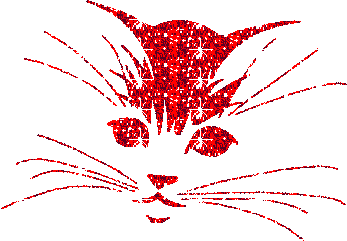 Поздравляем
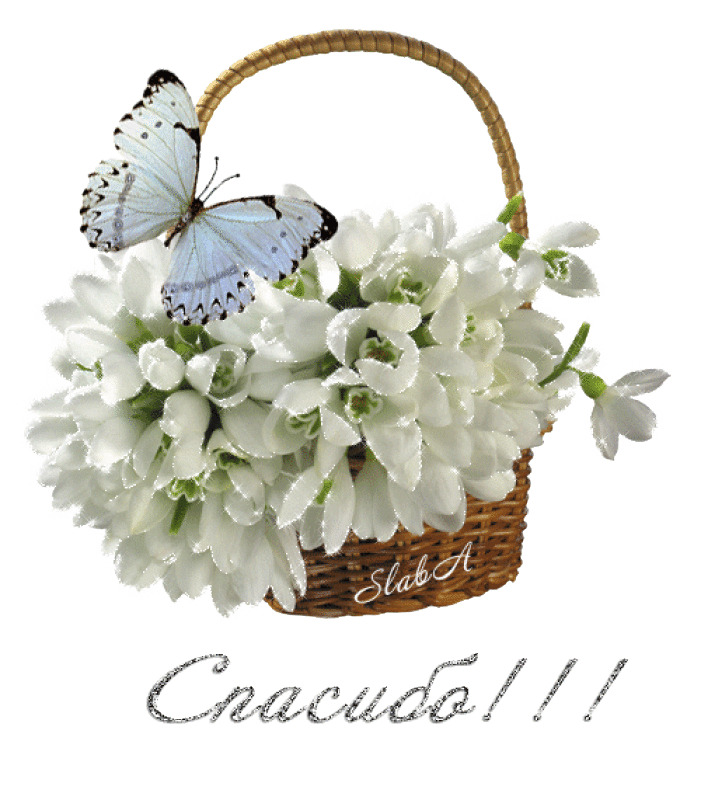 победителей !